CHERE Conference:  
The Future of Higher Education

Central Connecticut State University
George L. Mehaffy, Senior Advisor, Sova Solutions
October 11, 2019
10 Contemporary Challenges for 
   American Higher Education
Perspective
There are many communities in American higher education, each differentially affected by the external and internal forces that are shaping higher education.    

This presentation views higher education through the lens of regional comprehensive universities, particularly the institutions that belong to the American Association of State Colleges and Universities (AASCU). 

I spent 20 years on AASCU campuses and 20 years working at AASCU.  So my views are shaped (and constrained) by those experiences.
10 Challenges
2013 – 2033 decline in # of HS graduates.  In New England, Connecticut is the only state not facing declines
Different parts of the country affected 
differently.  Northeast, mid-west hard hit,
South and Southwest in better situation.
Change in the composition of the students, with growing diversity.
10 Challenges
Tuition rising faster than most other expenses.
Tuition and debt affect poor students most.
Free college and debt forgiveness -  strategies policy makers are considering.
10 Challenges
Too little attention, despite Sandy Astin’s research.
Lack of substantive discussion about the world of work in 10 years with AI.
Failure of the liberal arts to mount a vigorous defense of their value.
10 Challenges
Many colleges are competing for a shrinking number of students.
New online and alternate approaches are taking away students.
At a time when fewer students of college age are going to college.
10 Challenges
Growing up digital, which affects expectations, attention span, etc.
Health issues, especially mental health.
How to create engagement for this generation.
10 Challenges
Colleges have largely ignored the preparation of citizens, ironically, at one of the most challenging times.
Civics education in high school is disappearing.  Voting rates low.
There is some good news, with civic organizations becoming more effective in work on college campuses.
10 Challenges
Most course design is a cottage industry model of former centuries.
Modern course design, particularly at the lower division, requires many contributors.
Protection of privilege outweighs the need for high quality, engaging courses.
10 Challenges
Scholarship holds too much weight relative to teaching.
Scholarship  ends up being a counting game.
Students pay for scholarship which does not necessarily benefit them.
10 Challenges
Tenure decouples the fate of individuals from the fate of the institution.
Tenure creates a rift between faculty and the public.
Tenure protections are largely now embedded in case law.
Of all the challenges, though, the one that is most interesting to me is the issue of student success.
I think student success:

Will shape discussions, policies and practices on many campuses, even at elite institutions.

Will raise questions not just about low income, first generation and students of color but about all students.

Will call into question the core purpose of higher education, to be an institution that reinforces or challenges privilege.
10 Challenges
Who gets to go to college and graduate?
How is equity described and tracked?
What is the emerging student success movement?
Core Ideas of the Student Success Movement
Not all failure is the failure of students.  Institutional policies and practices contribute to student failure.
Said another way, we have empirical evidence that changes in institutional practice increase student success, particularly for low income, first generation and students of color.
Promising practices include:
Predictive analytics
Intrusive advising
Pathways
Gateway courses
Focus on belonging
One of the most comprehensive list of 
student success practices, described as “retention practices,” has been compiled by David Johnston at CHERE.
From several studies and projects, we have learned:
Leadership matters
Culture matters
Implementation matters
Data matter
Size of implementation matters
Disrupters and Accelerators of Change
Fundamental Change in the Purpose and Nature of Higher Education 
  
     Creates an enormous tension between being institutions of privilege
     and institutions of opportunity, particularly at the non-elite institutions.
Massive Disruption by Technology that Affects Society and Institutions 

     Technology changes what we know, how we know it, and how we learn it.
     Technology also changes society, democracy and the nature of work.
Disrupters and Accelerators of Change
3.  Rapid Turnover in Institutional Leadership 
  
      Makes continuity difficult, increases cynicism, disrupts
      governance.
4.  The Quest for Prestige Distorts Both Practices and Values  

      Prestige increases a focus on scholarship instead of teaching,
      diverts spending away from instruction, and tied with
      enrollment strategies, produces an “arms race” for campus
      amenities.
Are we on the edge of a profound transformation?
Art Levine in 1997 suggested that higher education had become a “mature industry” and therefore could expect reduced autonomy, increased regulation and greater accountability.  Is that vision now being realized?
Will there continue to be a war between those who want higher education for the privileged, reinforcing inequality, and those that see higher education as an agent of social and economic change?
The business model – higher and higher costs, fewer students willing or able to pay, 
reduced funding by government – has to change.
What would higher education look like if we were truly student-centered?
Looking Ahead
Some say: If you want to see where higher education is headed, take a look at health care and wait 15 years.
Two things we can say with certainty:

The only constant in higher education is change.

The years ahead are likely to be similar 
     to Mr. Toad’s Wild Ride.
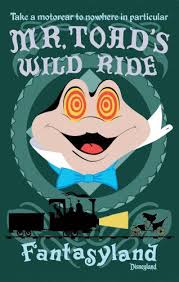